Муниципальное бюджетное дошкольное образовательное учреждение - детский сад №9 «Радуга»
г. Горячий Ключ
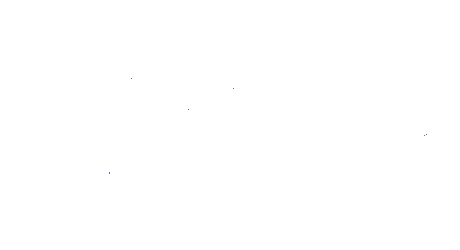 Мнемотаблица на тему
 «Зима»
Выполнила : Дробышева С. С.
Воспитатель МБДОУ - детский сад № 9 г. Горячий Ключ
Задачи:– развитие связной и диалогической речи у детей;– развитие у детей умения с помощью графической аналогии рассказывать по мнемотаблице;– обучение детей правильному звукопроизношению;– развитие у детей умственной активности, сообразительности, наблюдательности, умения сравнивать, выделять существенные признаки;– развитие у детей психических процессов: мышления, внимания, воображения, памяти…
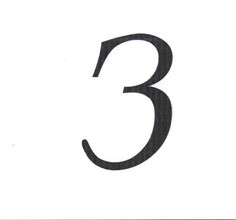 Наступила 
зима.
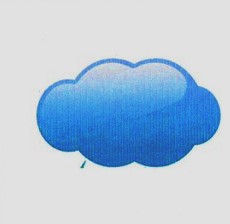 Небо закрыто 
серыми темными 
тучами.
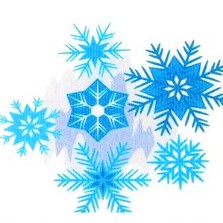 Часто идет 
холодный снег.
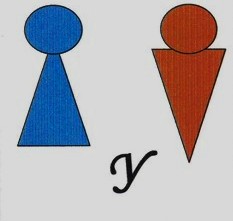 Девочки и мальчики идут гулять на улицу.
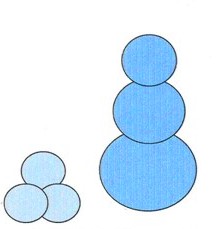 Они лепят из снега снежки и снежную бабу.
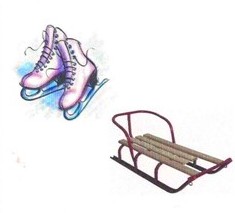 Зимой ребята катаются на санках и коньках.
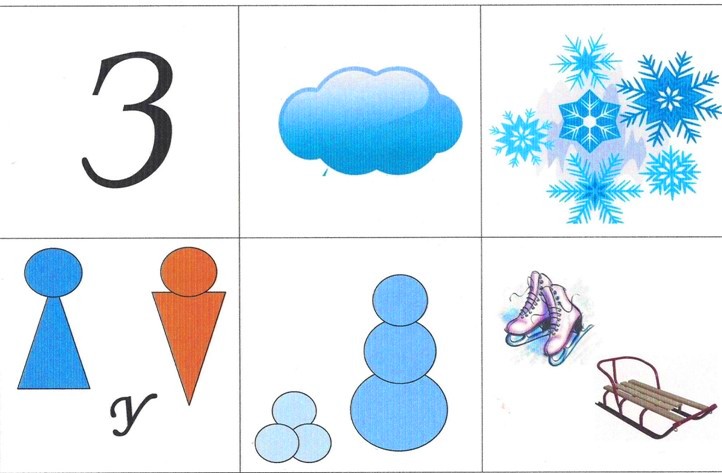 Наступила зима. Небо закрыто серыми темными тучами. Часто идет холодный снег. Девочки и мальчики идут гулять на улицу. Они лепят из снега снежки и снежную бабу. Зимой ребята катаются на санках и коньках.
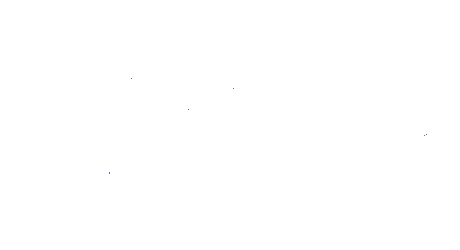 СПАСИБО 
ЗА 
ВНИМАНИЕ !!!